دیتا سنتر
بخش اول
آشنایی با مرکز داده )ديتا سنتر(:
در اوايل دهه 90، پس از به وجود آمدن مفهوم وب در اينترنت (سال 1993 ) و پروتكل HTTP كه به سادگی امكان به اشتراك گذاشتن مستندات در اينترنت را در اختيار كاربران قرار می‌داد، روز به روز بر تعداد كاربران اينترنت افزوده شد. از سوی ديگر با اضافه شدن كاربران اينترنت، حجم مستندات نيز روز به روز افزايش يافت. مسلماً خطوط سابق اينترنتی و سرورهای موجود، توانايی جوابگويی به خيل عظيم كاربران را نداشتند. 
   همچنين با زياد شدن كاربران و بالا رفتن حجم مستندات، و نيز سادگی انتشار اطلاعات در اينترنت، مفاهيم تجاری نيز وارد عرصه اينترنت شدند. شركت‌های تجاری نياز به سرورهايی داشتند كه اين امكان را به آنها بدهد كه به سادگی و با سرعت بتوانند اطلاعات خود را در اختيار مشتريان و كاربران خود قرار دهند.
بالطبع اين امكان وجود نداشت كه هر شركت يا سازمانی كه قصد راه‌اندازی سايت‌های اينترنتی را دارد، خود راساً اقدام به راه‌اندازی سرور خود كند، چرا كه با وجود كاربران زياد اين سايت‌ها و حجم بالای ترافيك، نياز به اتصال‌هايی با سرعت‌های بسيار بالا وجود داشت كه مسلما حتی در صورتی كه اين امكان از لحاظ عملی وجود داشته باشد، هزينه بالايی را می‌طلبيد. 
   راه‌حلی كه برای اين مشكل به نظر رسيد، راه‌اندازی مراكز خاصی تحت عنوان Data Center يا مراكز داده‌ای بود. Data Center ها با در اختيار داشتن اتصالات پرسرعتی به اينترنت، و همچنين در اختيار داشتن سرورهای قوی و متعدد، امكان راه‌اندازی سرورهای وب را برای عموم مردم ممكن ساختند.
شركت‌های تجاری و مردم می‌توانستند با اجاره كردن فضای محدودی در اين سرورها، سايت‌های وب خود را معرض ديد عموم قرار دهند. برخی شركت‌های بزرگ نيز با توجه به نياز خود، اقدام به اجاره كردن يك سرور در مركز داده‌ای می‌كردند و آن را از راه دور با ابزارهای خاص كنترل می‌كردند. 
   اكنون با توجه به رشد سريع اينترنت، روز به روز به تعداد Data Center ها اضافه می‌شود به طوری كه در حال حاضر در اكثر كشورهای پيشرفته اين مراكز وجود دارند.
ساختار فيزيکي ديتا سنتر:
- سيستم‌هاي توزيع و کنترل برق و برق اضطراري(UPS)- سيستم‌هاي تهويه هوا(HVAC) و کشف رطوبت- سيستم‌هاي اعلام و اطفاء حريق- سيستم‌هاي کنترل دسترسي فيزيکي - سيستم‌هاي پشتيبان (افزونه ((N+1)- سيستم هاي ساختمان هوشمند(BMS)
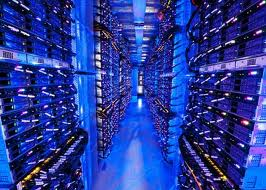 ساختار شبکه‌ايي ديتا سنتر:
- تجهيزات فعال شبکه مانند سوييچ ها و روترها- تجهيزات امنيتي مانند ديواره‌هاي آتش، IDS ها و IPS ها، ضدويروس‌ها و ساير سامانه‌هاي امنيت شبکه
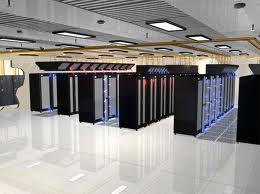 - سيستم‌هاي مديريتي و پايش شبکه - سرورها و برنامه هاي مورد نياز آن ها  Storages-- تجهيزات غيرفعال شبکه
برنامه‌هاي کاربردي:
- سيستم‌هاي امنيت اطلاعات و حفظ امنيت نرم افزار - سيستم‌هاي مديريت سيستم‌هاي عامل، بانک هاي اطلاعاتي - سيستم‌هاي يکپارچه سازي اطلاعات - پايگاه‌هاي داده، فايل سرورها و برنامه‌هاي مربوط به داده‌هاي عملياتي- سيستم‌هاي ذخيره‌سازي و بازيابي اطلاعات
ويژگي ها
معماري ديتا سنتر بايد به گونه ا‌‌ي در آن اعمال تغييرات به صورت پويا امكان‌پذير باشد. پنج عامل مهم در طراحي ديتا سنتر عبارت است از: 
- سادگي (Simplicity)- قابليت انعطاف (Flexibility) - مقياس پذيري (Scalability)- ماژولار بودن (Modularity)- منطقي باشد كه بودن (Sanity)